PHOTOSYNTHESIS
LEARNING OBJECTIVES
Outline the process of photosynthesis
Test a leaf for starch
Show that chlorophyll is needed for photosynthesis
Testing leaves for starch
ethanol
1
2
4
3
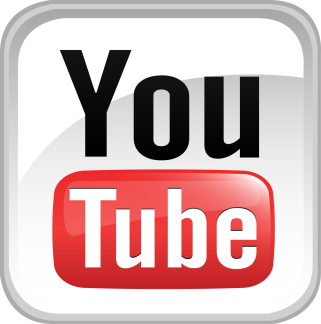 Take a leaf.
Heat in boiling water for 1min.
Turn off the Bunsen burner. Transfer the leaf to a test tube containing ethanol and place in the hot water as shown.
Soften the leaf by transferring it to the beaker of hot water.
Place the leaf on a white tile and cover in iodine solution.
Turn off the Bunsen burner!
5
Cover the leaf with iodine – black shows that starch is present
Testing leaves for starch
Use your observations to answer these questions:

What happened to the colour of the ethanol.
Suggest the likely boiling point of ethanol:
      A 78°C
      B 100°C
      C 122°C
      Explain your answer.
State the final colour of the leaf.
Write a conclusion in one sentence.
Taking in water for photosynthesis
Root hair cells take in water
Large surface area to take in water
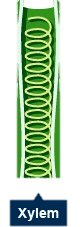 water
Root hair
Root hair cell
Soil particle
Taking in water for photosynthesis
Learning objectives
State that carbon dioxide enters the leaves through small pores called stomata

Directly and indirectly view stomata under the microscope

Draw and label a section through a leaf
Stomata
STOMATA
__________ open during the day to let in the gas _________  _________. This gas is needed for __________.

The stomata close at _________ to prevent the loss of  __________ which would result in wilting.
Taking in carbon dioxide for photosynthesis
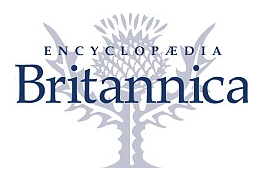 Water arrives from the roots through the xylem
Guard Cells
Stoma
Carbon dioxide enters the leaves through small pores called stomata
Taking in carbon dioxide for photosynthesis